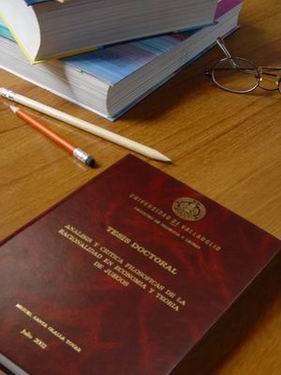 Un trabajo que aspira, aunque sea humildemente, a ser considerado como una pieza de arte, debe encontrar su justificación en cada línea.Joseph Conrad.